Management of Pediatric Depression and Anxiety in Primary Care
Travis Mickelson, M.D.
Assistant Professor of Pediatrics 
University of Utah School of Medicine
Primary Children’s Hospital
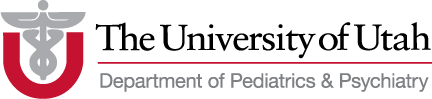 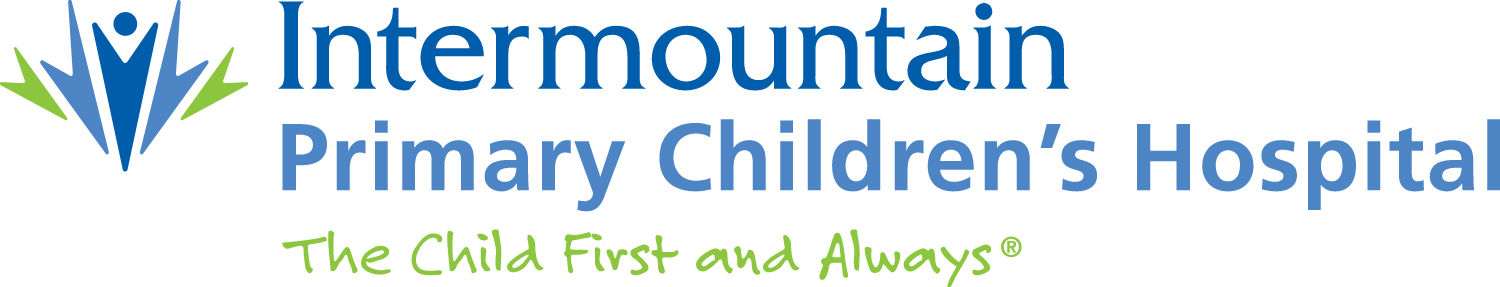 Disclosure:
The content of this presentation does not relate to any product of a commercial entity; therefore, I have no relationships to report.  

I will be discussing off-label use of antidepressants in pediatric populations.
The “What” Objectives:
Review pediatric depression and anxiety.

Discuss management of SSRIs:
Choosing the med 
adjusting the dose 
monitoring progress
the black box warning  
managing comorbidities and side effects
The “How” Objective:
Change clinical behavior by promoting mastery and  fostering collaborative relationships.
Why??
Most mental health needs of children are unmet.
Most psychotropic meds are prescribed by PCPs.
Most PCPs get minimal if any formal training in mental health care.

Our purpose:

“The (whole) Child First (and their family) and Always (within their world)”
Prologue:  The Big Picture
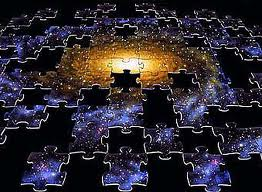 How the World Sees Me
The 20/20 Rule
1 in 5 children have a diagnosable mental health disorder that interferes with daily function and requires intervention or monitoring.

1 in 5 of those children are receiving adequate management of their illness.
Mental Health: A Report of Surgeon General, 1999.
National Comorbidity Survey Replication – Adolescent (NCS-A)
10,123 adolescents surveyed face-to-face





22.2% with severe impairment
40% with 2+ diagnoses
JAACAP (October 2010).  Merikangas, et al.  Vol 49:Issue10;980-9.
National Comorbidity Survey Replication – Adolescent (NCS-A)
Service Utilization = 36.2% 






Severity related to likelihood of treatment
½ w/ severe illness had never received treatment
JAACAP (Jan 2011).  Merikangas, et al.  Vol. 50:Issue1;32-45.
The Pediatrician
An important resource for parents who are worried about their child’s behavioral problems, particularly when there is limited access to mental health specialists.

 They are trusted by parents and caregivers, and are familiar with the social and economic stressors that affect family stability.
The Medical Home
Coordinates the medical and non-medical needs of the child in an environment that is accessible, continuous, comprehensive, family-centered, collaborative, compassionate, and culturally effective to all children, including those with special health care needs.
Pediatrics and Mental Health
Mental Health Competencies: “The Big Five” 

ADHD
Anxiety
Depression
Substance abuse
Recognizing psychiatric and social emergencies
Pediatrics, 2009, Vol 124(1):410-21.
Pediatrics and Mental Health
Will require innovations in residency training and CME

Collaborative relationships with Mental Health specialists must precede
Pediatrics, 2009, Vol 124(1):410-21.
Collaborative Relationships
Zero
One
Two
Three
Stage I:  The Nuts and Bolts
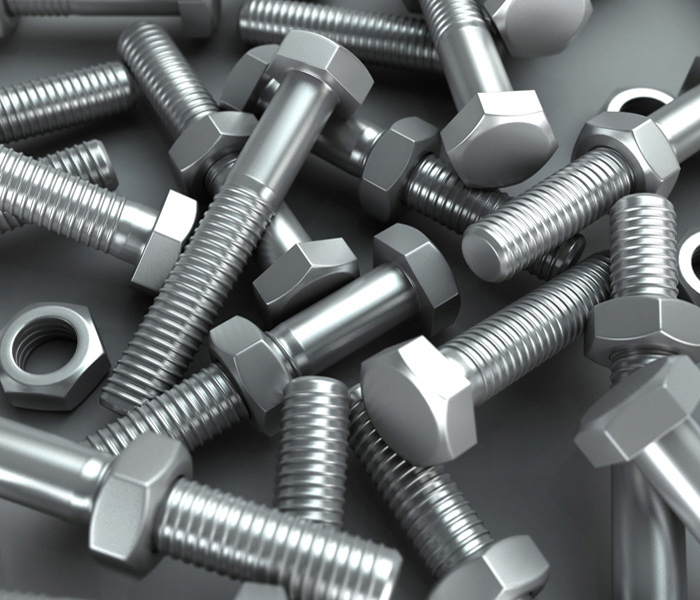 First Visit to Clinic
DSM-5 Diagnoses
Anxiety Disorders:  Separation Anxiety, Generalized Anxiety, OCD, Social Phobia, Panic, specific phobias, PTSD, Anxiety NOS.

Mood Disorders:  Major Depressive, Dysthymia, Depression NOS, Mood NOS, Bipolar.

**  Symptoms must cause clinically significant distress or problems     	functioning in daily life.

**  The condition is not due to a substance or medical issue.
Anxiety
All children experience anxiety.

Normal at specific times in development.
Separation anxiety = 8 months through the preschool years
short-lived fears (such as fear of the dark, storms, animals, or strangers)

Anxious children are often overly tense or uptight.

Parents should be alert to the signs of severe anxiety so they can intervene early to prevent loss of function.
Anxiety
Constant worries or concerns about family, school, friends, or activities 

Many worries about things before they happen 

Inability to “shut off” the worry

Fears of embarrassment or making mistakes 

Low self esteem and lack of self-confidence
Other Symptoms:

Restlessness
Fatigue
Poor concentration
Irritability
Muscle tension
Trouble sleeping
Depression
Feelings of depression persist and interfere with a child or adolescent’s ability to function.

5 percent of children and adolescents in the general population suffer from depression at any given point in time.

Higher rates after puberty.

Depression tends to run in families.

The behavior of depressed children and teenagers may differ from the behavior of depressed adults.
Depression
DSM-5 Criteria (SIGECAPS for 2+ weeks)
Sleep Disturbance
Irritability
Guilt 
Energy 
Concentration 
Appetite 
Psychomotor Agitation or Retardation 
Suicidality

Symptoms must cause clinically significant distress or problems functioning in daily life. The condition is not due to a substance or medical issue.
AACAP Practice Guideline Highlights:
Each Phase of treatment should include: 
Psychoeducation,
Supportive Management, and 
Family and School Involvement.

Treatment should include monitoring for:
efficacy and side effects and 
management of comorbidities.
AACAP Practice Parameter Highlights:
Therapy alone is often a good place to start for mild to moderate depression and/or anxiety.

SSRI medications are first line for moderate to severe depression and/or anxiety.

Fluoxetine, Sertraline, Escitalopram, and Fluvoxamine have FDA approval for use in children and adolescents.

Rare risks of SSRIs (including agitation, activation, and suicidality) warrant close monitoring.
Initial Treatment
Titrate SSRI to effective dose
Add Therapy
After 8 weeks
Partial Improvement
Increase med to max dose 
Add therapy
adherence, comorbidities
Consider augmentation
No Improvement
Reassess diagnosis
Add therapy
adherence, comorbidities
Switch to another SSRI
Improvement
Discontinue med in 6-12 months to assess
 for continued indication
SSRIs: Which to choose?
1st -  SSRI (fluoxetine, sertraline, citalopram, escitalopram)
Side effect profile
Drug-drug interactions
Duration of action
Positive response to a particular SSRI in first-degree relative
2nd - Another SSRI (as above and paroxetine)
3rd - Alternative antidepressants
 mirtazapine, bupropion, venlafaxine, duloxetine
SSRIs and FDA Approvals
Approved for Depression
Fluoxetine ≥ 12 years
Escitalpram  ≥ 12 years

Approval for OCD
Clomipramine ≥ 10 years
Fluvoxamine ≥ 8 years
Sertraline ≥ 6 years
Fluoxetine ≥ 7 years

Approval for non-OCD Anxiety
None
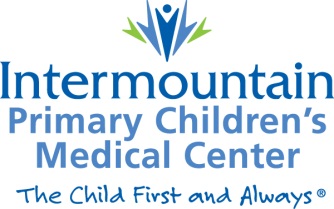 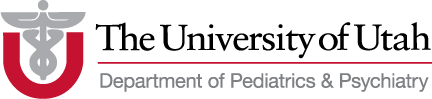 The black box warning
All SSRIs have a black box warning for increased suicidality (4% vs. 2%).

The black box warning has not reduced suicide rate.

Studies conducted since development of Columbia Suicide Severity Rating Scale have not supported this increased risk.

Provider and family must have this discussion prior to starting medication.

Monitor for suicidality throughout treatment.
Stage II:  The Real Deal
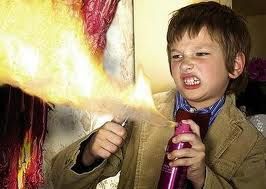 Does That Make Me Crazy?
Here’s Johnny!
Johnny is a 12yo boy with symptoms of GAD.  
6-month history of excessive worries, mood irritability, school avoidance and frequent complaints of headaches.  
Mom adds his grades have dropped.
No past history of psychotherapy or pharmacotherapy.   
Mom has GAD and takes paroxetine.  
Parents want to try an SSRI. 
GAD-7: 16 out of 21, “very difficult”
Diagnostic Assessment
Pediatric Symptom Checklist (PSC-17, PSC-35)
Strength and Difficulties Questionaire (SDQ)

anxiety:  GAD-7, SCARED

depression:  PHQ-9, PHQ-A

Clinical Global Impression Severity Scale (CGI-S)
GAD-7
If you checked off any problems, how difficult have these made it for you to 
do your work, take care of things at home, or get along with other people? 
	
	Not difficult at all __________ 	Somewhat difficult _________
 	Very difficult _____________ 	Extremely difficult __________
Clinical Global Impression (CGI) Scale
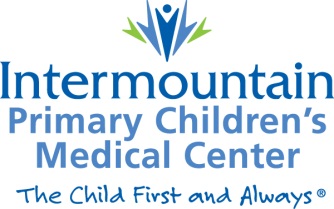 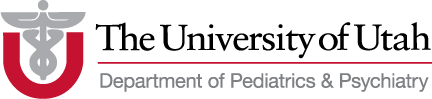 SSRI Dosing Chart
Two weeks later…
Both Johnny and Mother report no improvement and no observed side effects including no suicidal ideation.
Mother and Johnny agree to increase fluoxetine to 20mg today and to 30mg in two weeks.  
RTC in 4 weeks.
Mother asks, “How will I know if the med is working?”
Johnny adds, “What is the best dose for me?”
Monitoring Improvement
Use a Rating Scale to monitor progress as compared to baseline.

anxiety:  GAD-7

depression:  PHQ-9, PHQ-A

Clinical Global Impression
Improvement Scale (CGI-I)
SSRI Dose Adjustment
Titrate to a goal dose using Evidence-based Medicine.
Scenario 1:  Four weeks later…
Johnny is on 30mg and reports taking his medications every day.
He is feeling less anxious and is having easier time getting to school and has even noticed less headaches.
However, he also reports getting angry easily, and feels “hyper”. 
Mother agrees that he has been more irritable and has noticed he is having harder time falling asleep.
SSRI Side Effects
Managing side effects of SSRIs
Remember side effect profiles and unique characteristics of individual SSRIs (i.e. activation and longer half-life with fluoxetine).

lower fluoxetine to dose in which side effects were not noted to assess if benefit is maintained.  

Address Environmental precipitants / perpetuants

Therapy – Learning skills to identify and regulate emotions and better tolerate distress

RTC in 2-4 weeks
Scenario 2:  Four weeks later…
Johnny reports a worsening in symptoms.  
GAD-7 score suggests less than 25% improvement.
Mother reports Johnny’s grades have dropped since entering middle school.
When Johnny is asked if there have been any recent stressors at school or home and he reports that his mom has a new boyfriend and they have been spending several nights a week at his house over the past month.
A failed SSRI trial??
Is the diagnosis correct?  Remember differential.

If yes,
Try a second SSRI (sertraline)

Psychoeducation and Therapy:

Consider 504 plan to help with school impairment.

Maternal Anxiety / Parental Stressors / Family Chaos
Managing comorbid conditions and environmental stressors
Is there a comorbid condition?  Common comorbidities include ADHD, ODD, learning d/o, substance use, ACE.
Use Vanderbilt ADHD scale
ADHD, ODD, Conduct d/o, depression, anxiety

Treat comorbid conditions using evidence-based approaches.
ADHD: stimulants, alpha-2 agonists, atomoxetine
Learning d/o:  testing, IEP / 504.
ACE:  supportive therapy, DCFS referral
Utah Academy of Child and Adolescent Psychiatry
www.UACAP.org
Questions??
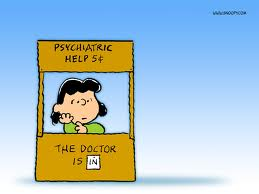 Thank You!
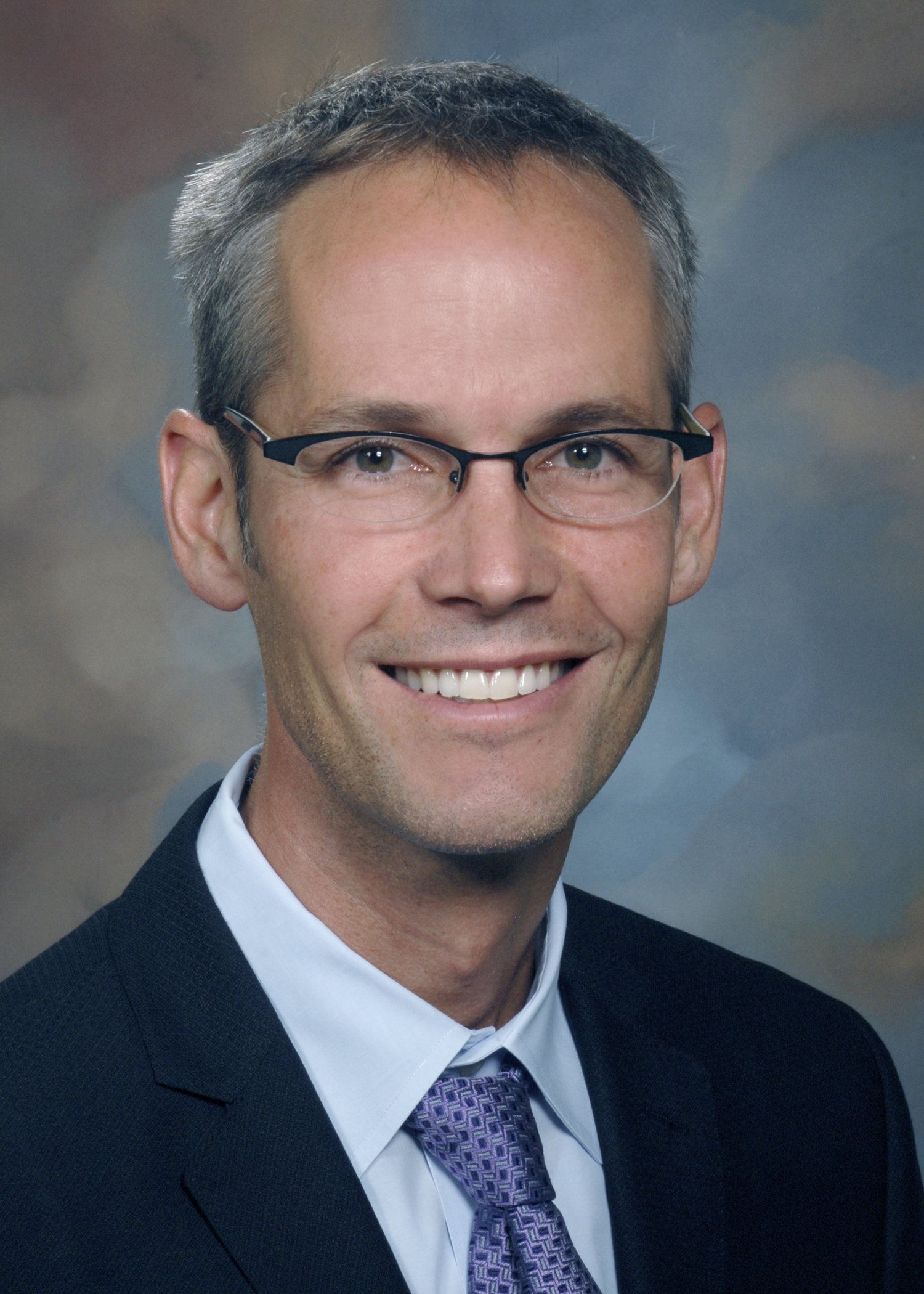